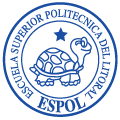 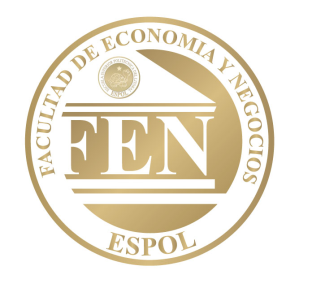 CREACIÓN E INTRODUCCIÓN  DEL BAR MOVIL 
“DISCOVERY” 
EN LA Ciudad DE GUAYAQUIL
Presentado por:
Andrea Cruz Gonzalez
Karla Elbert Pontón
Diana Moyano Pinos
Introducción
El presente proyecto se realizará para determinar si resulta factible o no, LA CREACIÓN E INTRODUCCIÓN  DEL BAR MOVIL “DISCOVERY” EN LA CIUDAD DE GUAYAQUIL, lugar en el que actualmente no existe una competencia directa  con esta nueva clase de servicio y que da oportunidad de un nuevo negocio y atractivo turístico para la ciudad.
Los principales objetivos que se han propuestos para la investigación
Análisis del mercado, para conocer la demanda potencial.
Análisis de la competencia, para conocer como participan las empresas competidoras.
Análisis de la natalidad, para conocer el porcentaje de jóvenes en la población.
Análisis de los Costos.
Además se realizara un Plan de Marketing  que permitirá desarrollar las políticas para el manejo del servicio.
Problemas  y Oportunidades
Los jóvenes y adultos actualmente de la ciudad de Guayaquil siempre  buscan lugares novedosos a donde concurrir para divertirse, sitios en los que realmente el valor pagado por el servicio  sea indiferente, y que el dinero que gastan los clientes sea compensatorio y cumplan todas las expectativas de diversión.
Características del Servicio
El Bar Móvil “DISCOVERY” es un bus descapotado, de dos pisos, con capacidad para 70 personas; 30 en la cubierta inferior y 40 en la cubierta superior. Su actividad será realizar recorridos nocturnos en la ciudad.
El objetivo es ofrecer en  Guayaquil un lugar importante para la gente que busca diversión de una manera diferente, aspirando ser uno de los lugares más populares de entretenimiento.
Objetivo General
Determinar la factibilidad económica de implementar un Bar móvil como un centro de diversión para jóvenes en la ciudad de Guayaquil, mediante el  cual se utilizara herramientas que ayuden a determinar dicha finalidad tales como:
Análisis estadísticos 
Análisis técnico
Análisis de sensibilidad
   todas estas herramientas forman parte del análisis del proyecto.
Objetivos Específicos
Definir las características deseadas del mercado para implementar el nuevo Bar móvil para los jóvenes, mediante la realización del estudio de mercado.
Establecer una estrategia de publicidad del servicio y lograr el enfoque necesario  para llegar al nicho especifico
Determinar el monto de la inversión inicial, capital de trabajo, así como los costos que se ven involucrados
Objetivos Específicos
Obtener la rentabilidad ofrecida por el proyecto (TIR), para posterior comparación con la rentabilidad exigida por el inversor (TMAR) para el cual se utilizara tasas de crecimiento que ayuden a proyectar los flujos de las ventas futuras en un horizonte de 5  años.
Analizar la factibilidad financiera de llevar acabo el proyecto, mediante utilización de herramientas de software tales como crystall ball.
Misión y Visión
Misión
     “Ofrecer un servicio de primera, de atención rápida, cordial y de  completo entretenimiento; encaminando nuestro servicio a la obtención de la total satisfacción de nuestros clientes, aportando en la sociedad, y creando fuentes de empleo”
 
Visión
     Nuestra visión como empresa es llegar a consolidar  nuestro servicio  en el mercado y cuya imagen irradie el prestigio de una empresa líder, seria y sólida en la rama de servicios de entretenimiento móvil y de diversión en Guayaquil.
Estructura Organizacional
Se inicia señalando que el objetivo principal del estudio organizacional de un proyecto es presentar los criterios analíticos que permitan enfrentar en mejor forma el análisis de los aspectos organizacionales de un proyecto, los procedimientos administrativos y sus consecuencias económicas en los resultados de la evaluación, en nuestro caso la creación de la Empresa desarrolladora de eventos.
FODA DEL PROYECTO
FORTALEZAS
Bajo precio por el recorrido
Diversidad de actividades dentro del bus
Garantizamos servicios de primera bajo los estándares de calidad
Personal capacitado

DEBILIDADES
Altas inversiones en marketing y publicidad
posicionamiento en la mente del mercado meta será débil.
Desconocimiento del cliente acerca del servicio que se ofrece
Falta de experiencia
OPORTUNIDADES
Los clientes prefieren nuevas maneras de diversión nocturna
El mercado se encuentra estratégicamente bien definido.
Facilidad de acceso al servicio 
Expandirnos en otras ciudades

AMENAZAS
El segmento de bares móviles es pequeño en comparación con el resto de lugares de diversión nocturna
Crisis financiera mundial
Lealtad por parte de las personas hacia la competencia
Alza en el precio del combustible
Determinación de las fuentes de información
FUENTES DE INFORMACIÓN PRIMARIA

    Como la principal fuente de información, se utilizará una muestra de la población equivalente a 400 personas que serán obtenidas de manera aleatoria.

FUENTES  DE INFORMACIÓN SECUNDARIA

    Para las fuentes de información secundaria, se utilizará el análisis de competidores, también se implementar el Internet para obtener cotizaciones con respecto a lo costo del proyecto, proformas , etc.
Método de recolección de datos
Para realizar la recolección de datos,  se lo hará de manera aleatoria, a diferentes personas, en el centro y norte  de la ciudad y en distintos horarios; universidades y ciudadelas de cada miembro de los integrantes del grupo. El objetivo es que no exista una preferencia de sector y poder determinar con mayor exactitud los porcentajes de ubicación sectorial.
Análisis e interpretación de la encuesta realizada
Se obtuvo que el 79.8% de los encuestados se encuentran en el intervalo de edad de 18-29 años; el 17.5% al intervalo de 30-40 años
Se pudo  observar que el 94.8 % de los encuestados asisten a centros de diversión nocturna
 Se concluye que el 8.3% de los encuestados acude a bares, el 11.8% acude a salsotecas ; el 8.5% prefieren los  casinos ; el 49% gustan mas de las discotecas ; el 14.5 % se inclinan por las peñas y el 2.8 % restantes a fiestas móviles (chivas)
Se logro observar que el 80% de los encuestados preferirían realizar un solo pago por entrada y no por consumo, mientras que el 20% restante no le molestaría realizar dos pagos
 Se concluye que el 92.3% de los encuestados si estaría dispuesto a usar el servicio, mientras que el 2.5% restante no lo usaría. 
Podemos recalcar que el 68 % de los entrevistados optan por el intervalo de $15-$20 dólares; mientras que el 20.8% prefieren el intervalo de $21-$26 dólares y el 3.5% gusta de el intervalo de $27-$31 dólares
FOCUS GROUP
El grupo focal es una técnica de estudio de las opiniones o actitudes de un publico en ciencias sociales y en estudios comerciales.

     En el mundo del marketing, las sesiones de grupo son una herramienta importante para recibir retro alimentación de diversos temas.
CONCLUSIONES FOCUS GROUP
Por lo general las personas salen a divertirse dos veces en el mes
      Las personas acuden con más frecuencia a bares y discotecas como diversión nocturna
      Las personas prefieren realizar un solo pago 
      Las personas no siempre se encuentran satisfechas del servicio que reciben con el valor que están pagando
 las personas obtuvieron buena relación con el nombre del “BAR SOBRE RUEDAS”
CONCLUSIONES FOCUS GROUP
Las personas si les gustaría sobre el Bar sobre         ruedas
      los aspectos de mayor importancia son limpieza ambiente y precio
      $15.00 -$ 20.00
      Lo mas largo posible de 3 horas a más.
      Cumpleaños – Reuniones con amigos y       amigas
CICLO DE VIDA
MATRIZ BCGMATRIZ BOSTON CONSULTING GROUP
Es una herramienta conocida de gestión en cartera, se basa en la teoría de ciclo de vida del producto. Ayuda a determinar que prioridades deben dar en la cartera de productos de unidad de negocios.
INTERROGANTES
ALTO CRECIMIENTO Y BAJA PARTICIPACION EN EL MERCADO
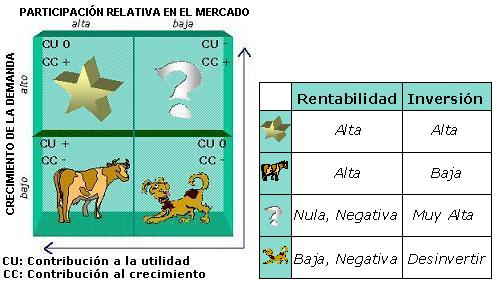 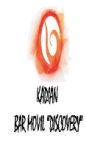 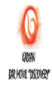 INTERROGANTES (ALTO CRECIMIENTO Y BAJA PARTICIPACIÓN DE MERCADO) 

ESTRELLAS (RÁPIDO CRECIMIENTO, ALTA PARTICIPACIÓN DE MERCADO

VACAS DE EFECTIVO (CRECIMIENTO BAJO, ALTA PARTICIPACIÓN DE MERCADO

PERROS (CRECIMIENTO LENTO Y BAJA PARTICIPACION DE MERCADO
MERCADO POTENCIAL
Estudio del Cliente:
    Uno de los puntos importantes para poder evitar errores es saber aprender del cliente, conocerlo, y entender sus necesidades para poder satisfacerlas. De mutuo acuerdo con el debe establecerse una planificación con objetivos a medio y largo plazo. 

Clientes Potenciales
     El  proyecto va enfocado especialmente hacia los jóvenes y adultos de Guayaquil  en edades comprendida entre los 18 y 45 años.
GRUPO OBJETIVO
Son los jóvenes y adultos con edades comprendidas entre 18 a 45 años aproximadamente y de clase social media-alta y alta
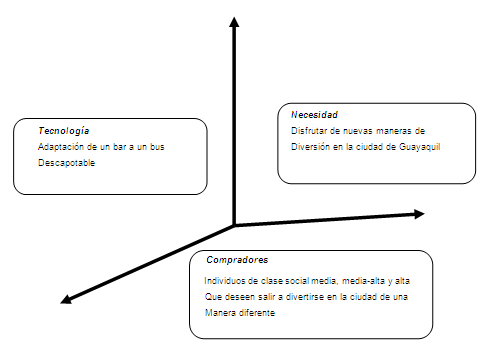 FUERZAS DE PORTER
PUBLICIDAD
Debe ir encaminada a posesionar el servicio, desatancando sus atributos,  y dando a conocer el servicio, construyendo así la marca.
Los medios más recomendados son los siguientes:
METODO CUALITATIVO POR PUNTOS
Padre Aguirre y Rocafuerte de la zona rosa, nosotros recurrimos a este lugar debido a la facilidad y el espacio que necesitamos y porque es una calle con frecuencia visitada, también hemos considerado este lugar porque es un sitio donde mucha juventud y en general gente que sale a divertirse conoce y la concurre.
ESTUDIO FINANCIERO
INVERSION:
Una vez que determinado la inversión en obra física, equipos, maquinaria y el calendario de reemplazo de activos fijos; con los datos de ingresos y gastos totales se descontaran los flujos de cada periodo usando la TMAR (ko) , para obtener la TIR y el VAN para esa forma determinar la factibilidad económica del mismo.
Inversiones previas a la puesta en marchaActivos Fijos: aquellas realizadas en los bienes tangibles, utilizadas en el proceso de transformación y sirven de apoyo a la operación normal del proyecto.Activos Intangibles: realizadas sobre activos constituidos por los servicios o derechos adquiridos, necesarios para la puesta en marcha del proyecto.
CAPITAL DE TRABAJO
Para calcular el monto de dinero con el cual se debe contar para afrontar los costos y gastos relacionados con la operatividad del proyecto.
Se aplico el método de déficit acumulado; para esto hemos estimado los ingresos mensuales derivado de las ventas de las entradas tanto de la de reservas como las entradas al bar. En base a los ingresos y egresos mensuales calculados obtuvimos los saldos de caja y los saldos acumulados. En este caso el de mayor déficit fue el mes de febrero con una producción de 
-8.355,12 ya que no hemos realizado ventas y no encontramos ningún beneficio
GASTOS
Gastos de administración: pagos de salarios de empleados de la empresa, gastos de servicios básicos, gastos de inventarios de bebidas y piqueos para ofrecer a los clientes.




Gastos de publicidad: anuncios publicitarios en revistas a nivel nacional, publicidad en espacios contratados de televisión, costos de afiches y banners para promocionar el servicio
DEPRECIACION
En Ecuador por disposición de la Autoridad Tributaria (Sri), se utiliza el método de depreciación en línea recta    





ESTRUCTURA DE FINANCIAMIENTO 
Debido a la adquisición de activos, se decidió que el porcentaje de apalancamiento será del 40% para adquirir un préstamo, el mismo que será realizado en el Banco de Machala a una tasa del 14.23% anual a un periodo de 5 años y el 60% por aportes personales de socios.
Préstamo
FLUJO DE CAJA
Al proyectar el flujo de caja incorporaremos información necesaria y relacionada con los efectos tributarios de la depreciación, amortización y el valor residual de las utilidades u perdidas.
Los elementos del Flujo de caja son:                       
Los egresos iniciales
Los ingresos y egresos de operación 
El valor de desecho o salvamento del proyecto
TMAR (KO) & TASA INTERNA DE RETORNO
Calculo del Beta de la Empresa
Dada la actividad de la empresa, se ha tomado como empresa comparable a Walt Disney.


BA= Beta desapalancado
B= Beta de la empresa comparable
T= Tasa de Imp. a la Rta de empresa Comp.
L= % de apalancamiento de los pasivos con respecto a los activos 
Luego que se ha quitado el riesgo financiero al beta comparable, introducimos el riesgo financiero de la empresa
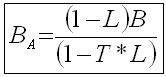 CALCULO DE LA TMAR (ko)
Representa la rentabilidad mínima exigida por parte del inversor al proyecto, en base al riesgo en que se incurre al invertir en el mismo
Rentabilidad exigida por el accionista(ke) 







Datos para encontrar ke
Utilizaremos la siguiente ecuación:







Obtenemos


En la formula del CAPM hemos considerado el riesgo país que al 10 de febrero era de 8.17% , la tasa de retorno de los bonos de Estados U. puesto que viene representada por la tasa libre de riesgo que es 2.20%, ya que dichos bonos son considerados de riesgo 0 se considerara una rentabilidad promedio exigida por el accionista del 28.61% la cual es levemente positiva debido a la recesión mundial.
RENTABILIDAD EXIGIDA POR EL INVERSIONISTA
Obtenemos:	

CALCULO DE LA TIR 
Evalúa el proyecto en función de una tasa única del rendimiento por periodo con la cual la totalidad de los beneficios actualizados son iguales a los desembolsos expresados en moneda actual.
CALCULO DE LA TIR CON DEUDA
Representa la tasa de interés mas alta que un inversionista podría pagar sin perder dinero. Con la tasa de descuento procedemos a calcular la tasa de retorno ofrecida por el proyecto.
TIR -  con deuda = 44.264%
VAN - con deuda =  45.187,15%
CALCULO DE LA TIR SIN  DEUDA
Se podría financiar con las aportaciones de todos los que conformen la junta de accionistas, esto significa que existe la opción de financiar el proyecto en su totalidad y así realizar el ahorra de los gastos sobre interés
TIR -  con deuda = 30.92%
VAN - con deuda =  22.091,56%
ANALISIS DE SENSIBILIDAD
Es importante conocer el impacto de eventuales cambios en las variables, llevamos a cabo el análisis de sensibilidad para determinar que tan sensible es el VAN del proyecto ante cambios en variable. Hemos utilizado el Método Montecarlo por medio del Crystall Ball:
Variables de entrada.- las cuales influyen directamente en el proyecto y dan probabilidad de certeza a que se cumplan las proyecciones.
Crecimiento de arriendo – Tasa de Crecimiento de los costos variables – Tasa de Crecimiento de la demanda proyectada de reservaciones e individuales – Los gastos de mantenimiento de bus y gastos de publicidad – Gastos por concepto de seguro para el bus – Precio de ventas para reservaciones y precio de entradas individuales  - Las cantidades vendidas que representan el numero de entradas vendidas  
Variable de salida .- la que mayor se ve influenciada por las variables de entrada la cual es el VAN
Conclusiones
Una vez evaluado el Proyecto de creación e implementación de una Bar móvil “Discovery” en la cuidad de Guayaquil se puede concluir que es una alternativa factible  y viable, ya que en los estudios realizados, se obtuvieron resultados muy favorables.
 
 Se puede concluir que el nicho de mercado al cual se está enfocado el proyecto se encuentra segmentado  en las edades de jóvenes de 18 años a 25 años de edad  el cual  este representa una buena atracción en los jóvenes de la cuidad de Guayaquil y mostraron un nivel alto de aceptación hacia una nueva modalidad de bar 

En cuanto a la parte financiera se puede concluir que el proyecto es rentable dado que se obtiene una TIR mayor a la TMAR(Ko y Ke) en diferentes flujos de cajas con deuda y sin deuda  lo que se obtiene como resultado un proyecto factible y que puede ser aplicado en la ciudad de Guayaquil 

 Después de realizar un análisis de sensibilidad, colocando las variables  de entrada y de salida se puede concluir que estos variables son pocas sensibles a los cambios negativos para la rentabilidad del proyecto por lo tanto se puede concluir que el proyecto del bar móvil  presenta un normal crecimiento económico y por ende es rentable
¿Preguntas?
Gracias por su atención